“If you see someone without a smile, give them one of yours.”  

Dolly Parton.
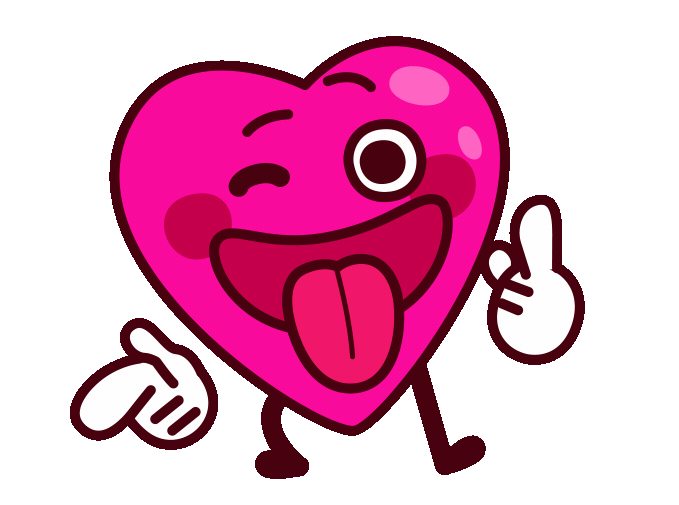 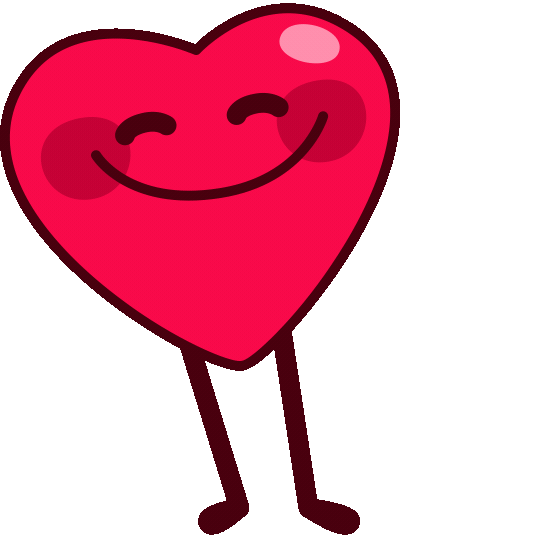 Giving to 
others.
Connecting with 
people
Being physically
active
Learning new 
skills.
Giving to others.
Mindfulness
Consider the following Chinese Proverb with your students: A journey of a thousand miles begins with a single step
My Changing Shapes Activity

After completing the My changing Shapes activity, if the students feel comfortable, ask them to share some examples from their ‘past growth’. Think about how these things could be extended in the future. For example, if they like reading books then they could also try listening to audiobooks... and they could also write a book.

Again if someone is comfortable sharing, discuss what they would like to develop from their 'future growth' shape. We tend to avoid things that we're not already good at – but we might be missing out if we don't explore them. Perhaps there is an area of their life that they have neglected for some time that they would like to get back in touch with? 

This could be in learning, emotional wellbeing, physical activities, friends or social life etc. For example, a student may say that they used to love skateboarding with friends when they were younger, but no longer do so. Invite the students to keep their Changing Shapes to revisit in the future. Remind them that growth is a life-long process. (https://www.childrensmentalhealthweek.org.uk/)
Sam Cooke a change is gonna come lyrics
Bob Marley - Redemption
What will you change?
Know whom in school they should speak to if they are worried about their own or someone else’s mental wellbeing or ability to control their emotions (including issues arising online).


Please add details of whom to contact in school if they are concerned about themselves or others.
childline.org.uk - 0800 1111 (free 24hr) confidential listening
samaritans.org - 116 123 (free 24 hr) confidential listening
studentsagainstdepression.org - resources to move away from depression
youngminds.org.uk - mental health info and guidance
youthaccess.org.uk - young people’s info, advice and counselling
themix.org.uk - essential support for under 25s
If you have a mental health crisis and don't know whom to contact, call NHS 111. Call 111, free from any phone, 24 hours a day, seven days a week, and speak to a highly trained adviser supported by healthcare professionals.